Back Country Horsemen of America
Trail Classification Assistance Program

Goal

	Assist the Forest Service in properly 	establishing the correct Management   	Objectives for the trails in our National 	Forests
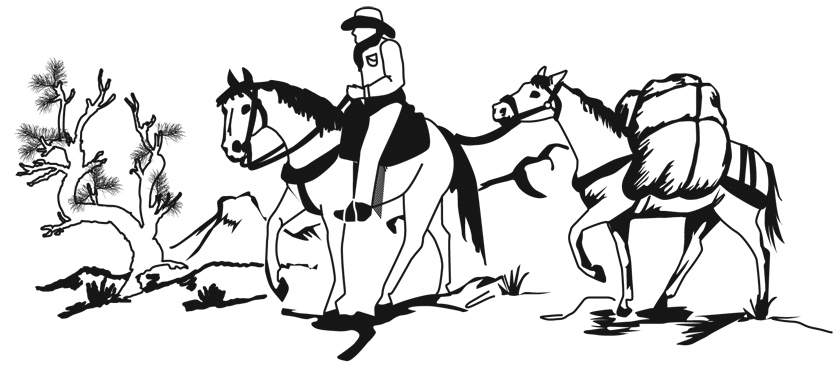 Part  2
Understanding 
The
 Key Trail Fundamentals
2
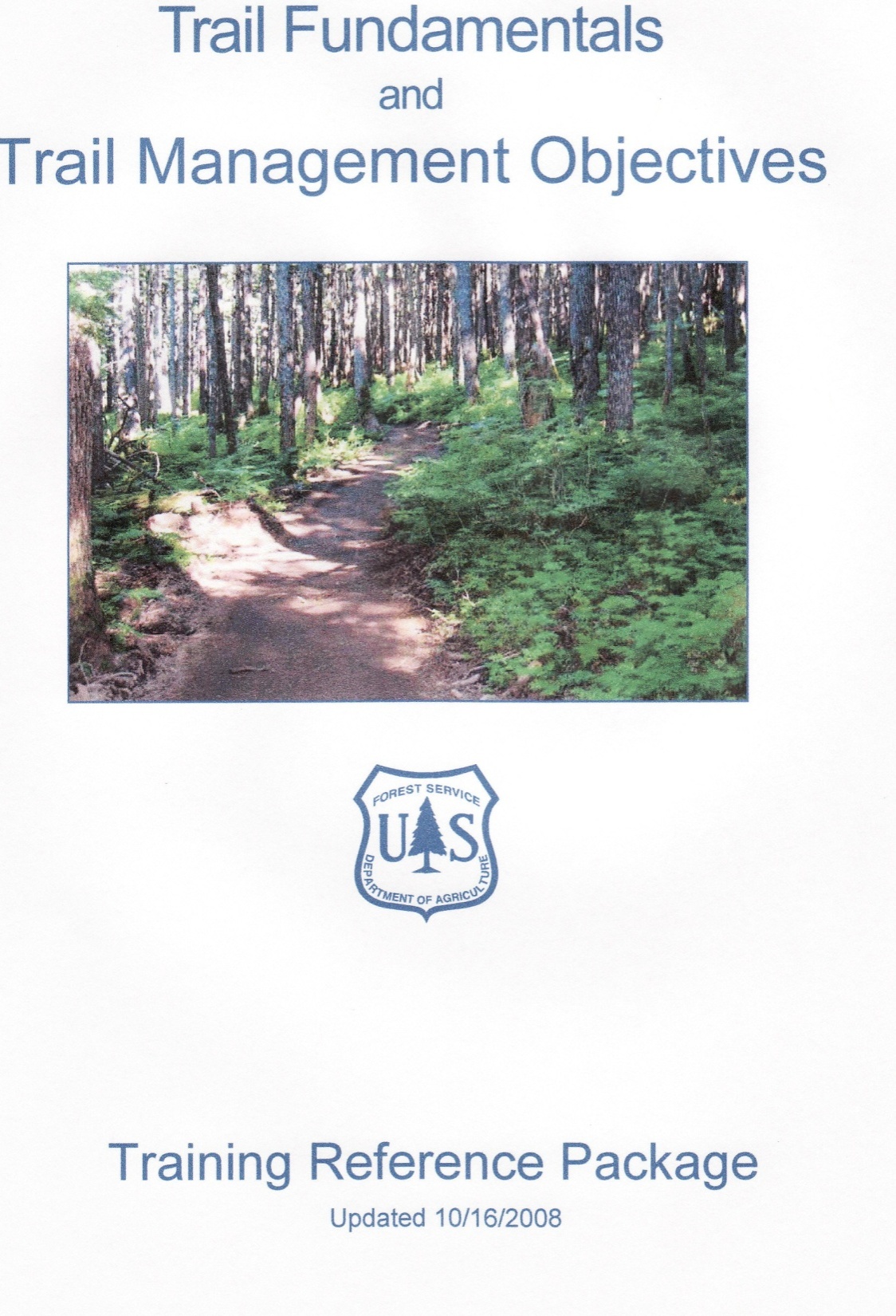 3
TMO can/cannot be based on existing   conditions
e
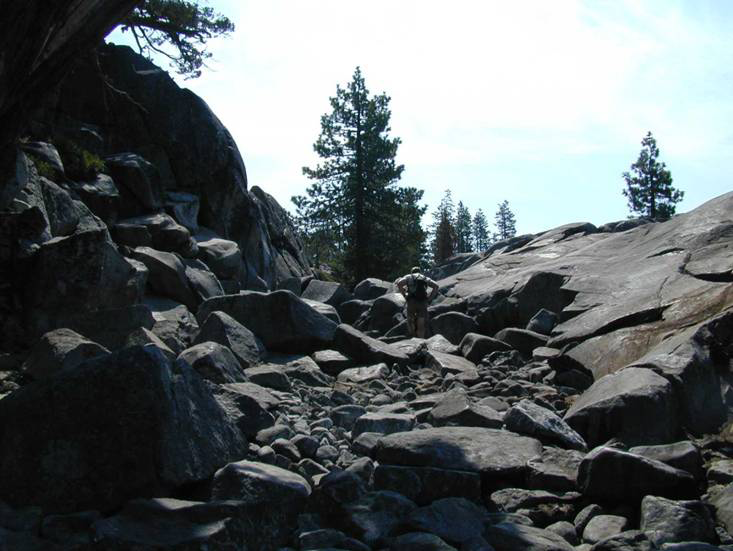 Court Standard

The managed and designed use of a trail are 
established by individual forest staffs…with the 
publics active assistance, and any changes require  
public involvement process and land management 
planning determinations, including appropriate 
(NEPA )review.
TRAIL FUNDAMENTALS
Trail Fundamentals are five concepts that are the cornerstones of Forest Service trail management:
	 Trail Type
	 Trail Class 	
	 Designed Use 
	 Design Parameters
	 Managed Use
Trail Fundamentals 1
6
[Speaker Notes: Look at form and list other sections.  The final Trail Management Objectives will be based upon the conclusions reached from the Trail Fundamentals.]
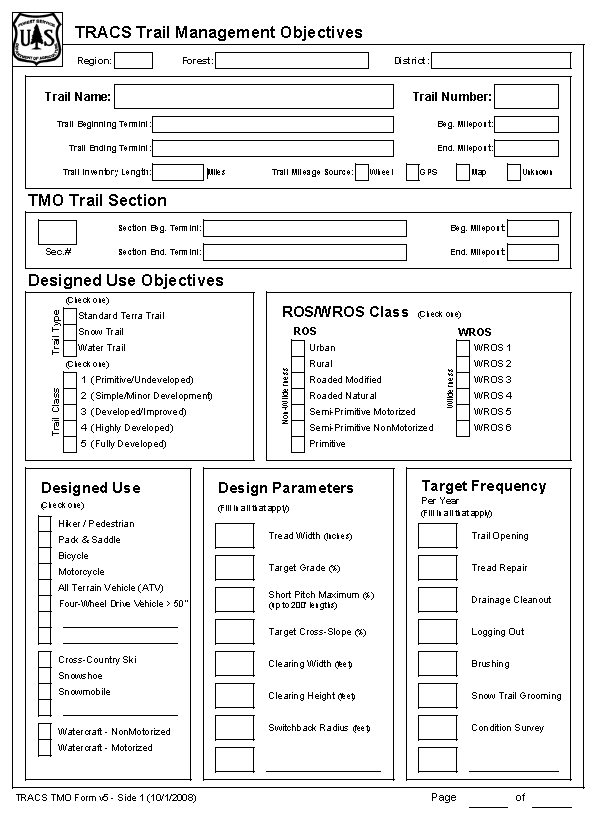 7
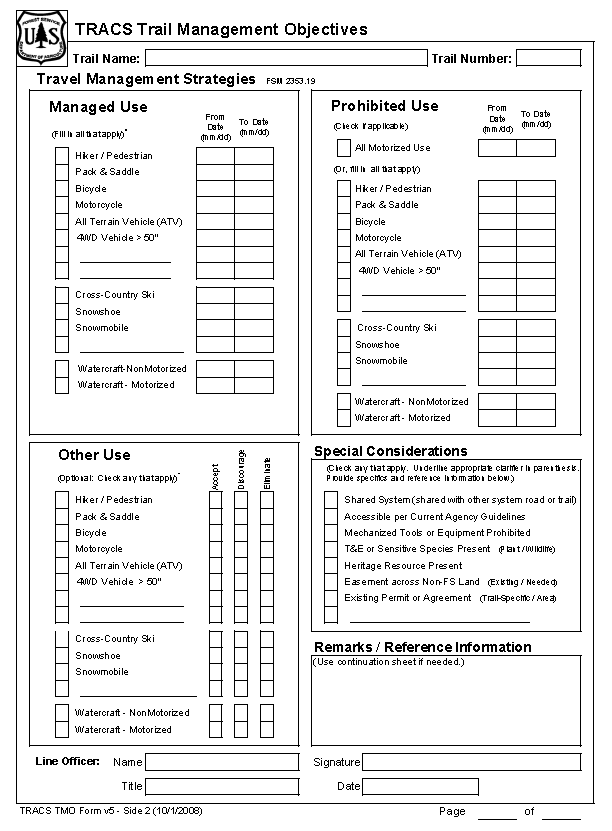 Trail Type

Standard Terra Trail
Snow
Water
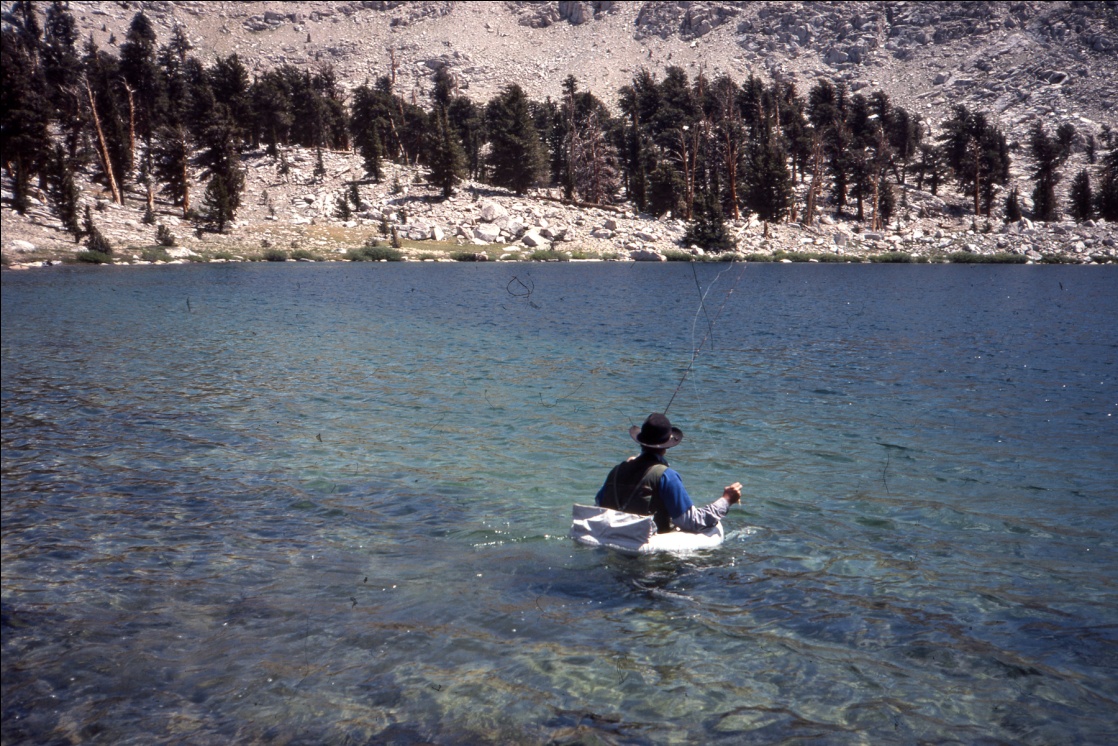 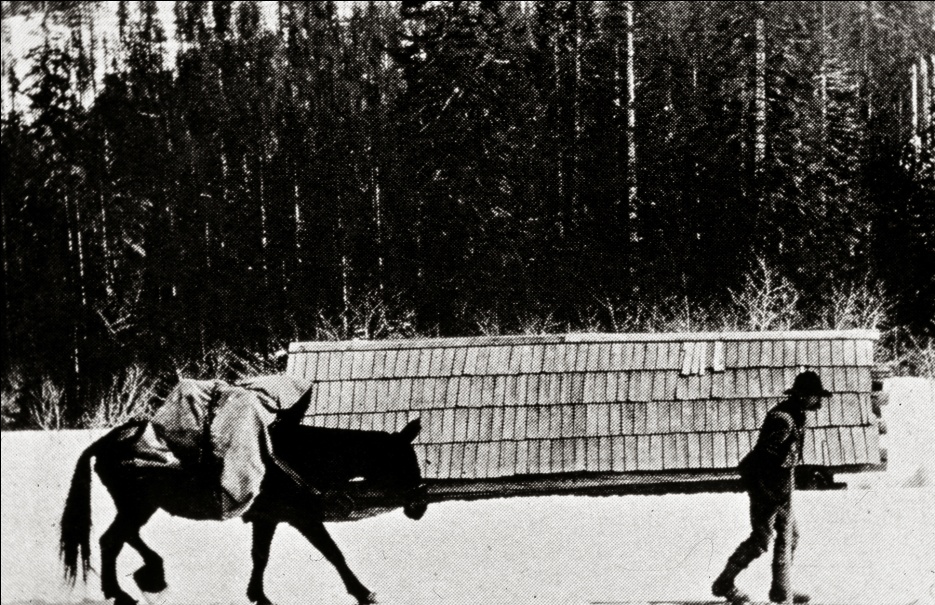 Trail Class
Trail Class 1: Minimally Developed
Trail Class 2: Moderately Developed } Way
Trail Class 3: Developed }  Secondary
Trail Class 4: Highly Developed}  Mainline/ Primary
					
Trail Class 5: Fully Developed
10
[Speaker Notes: There are five Trail Classes, ranging from the least developed (Trail Class 1) to the most
developed (Trail Class 5):]
Trail Class Communicates the scale or level
of development, not the type of use the trail
 will accommodate.

	Tread and traffic flow
	Obstacles
	Construction features and trail elements
	Signs
	Typical recreation environs and experience
Trail Class 1: Minimally Developed
There are no design parameters
for pack and saddle stock use
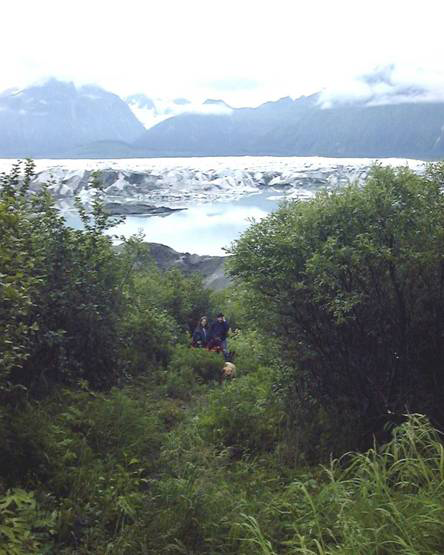 Trail Class 2: Moderately Developed } Way
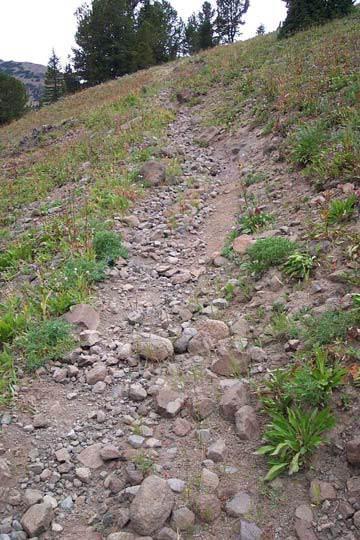 The minimum development scale 
intended to sustain pack and 
saddle stock use.
Trail Class 3: Developed }  Secondary
The fully developed Trail intended to accommodate
the type and level of use typically found in a backcountry
and wilderness environ.
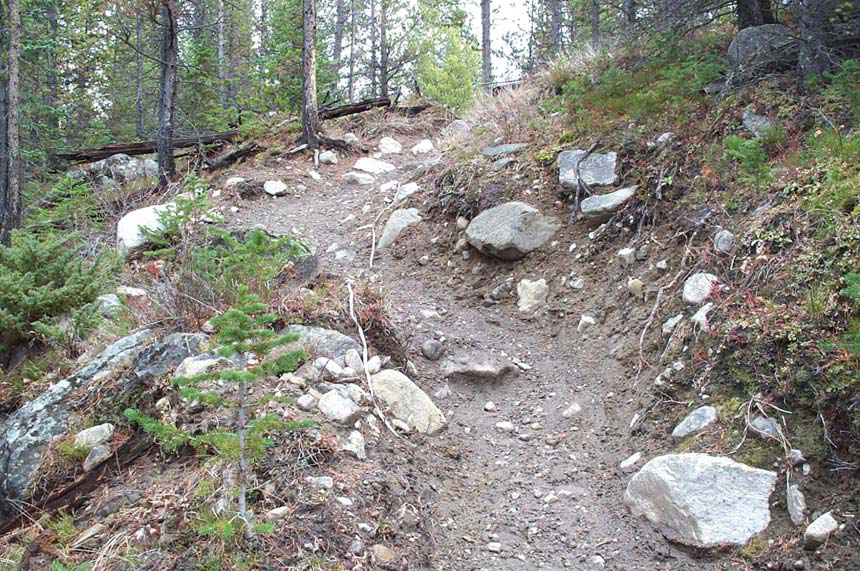 Trail Class 4: Highly Developed  }  Mainline/					                     Primary
Accommodations for passing
and double lane when necessary
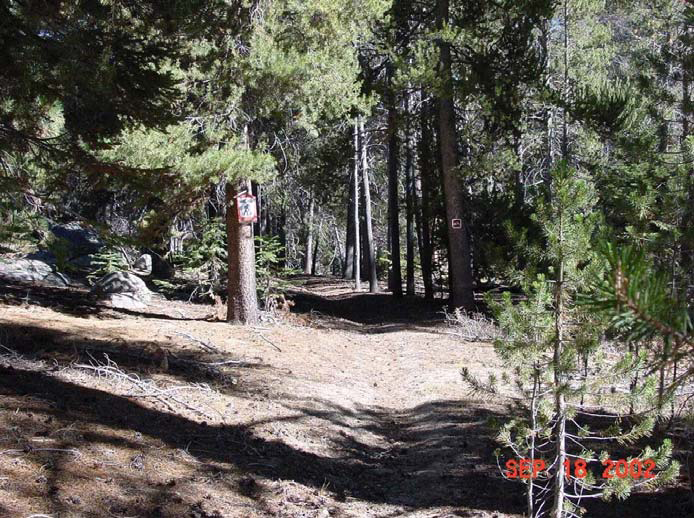 Trail Class 5: Fully Developed
Visitor Centers
High use Recreation sites
Hardened or asphalt surface
There are no design parameters for pack and saddle stock use
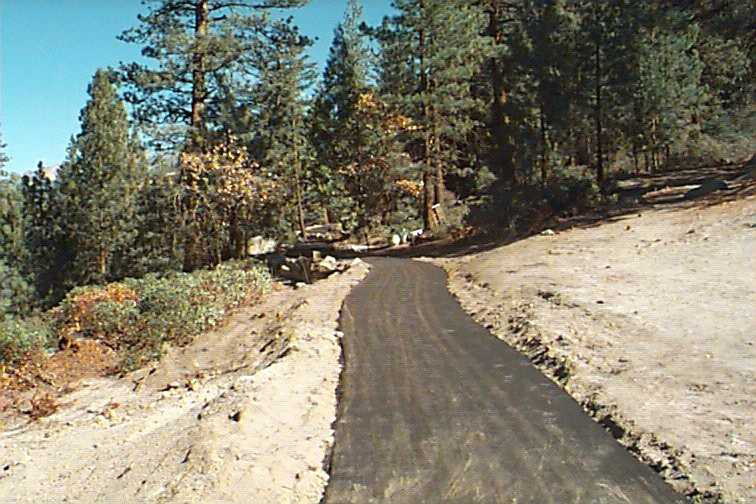 Managed Use

	The modes of travel actively managed
	and appropriate on a trail.
	There may be more than one mode.
	Example:
		Hiking and pack and saddle
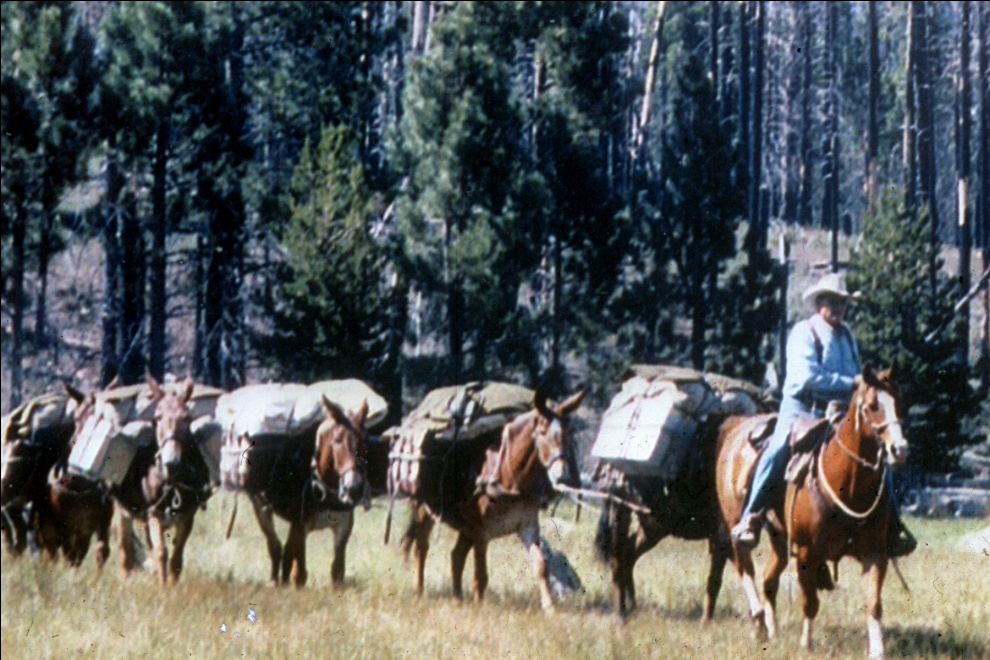 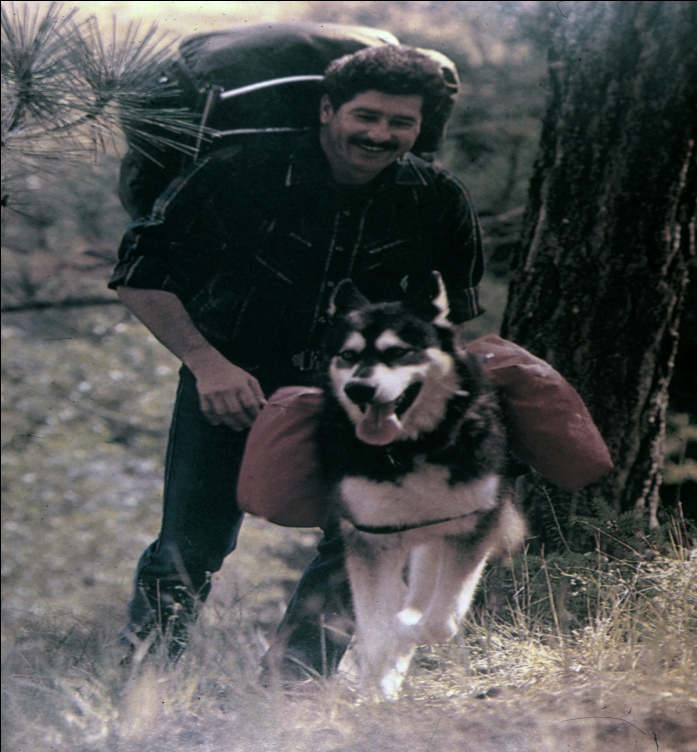 Managed use as determined by applicable
Land management plan, travel plan , or
trail specific decision.

	A specific document that has involved
	the public and undergone appropriate 
	public NEPA review.
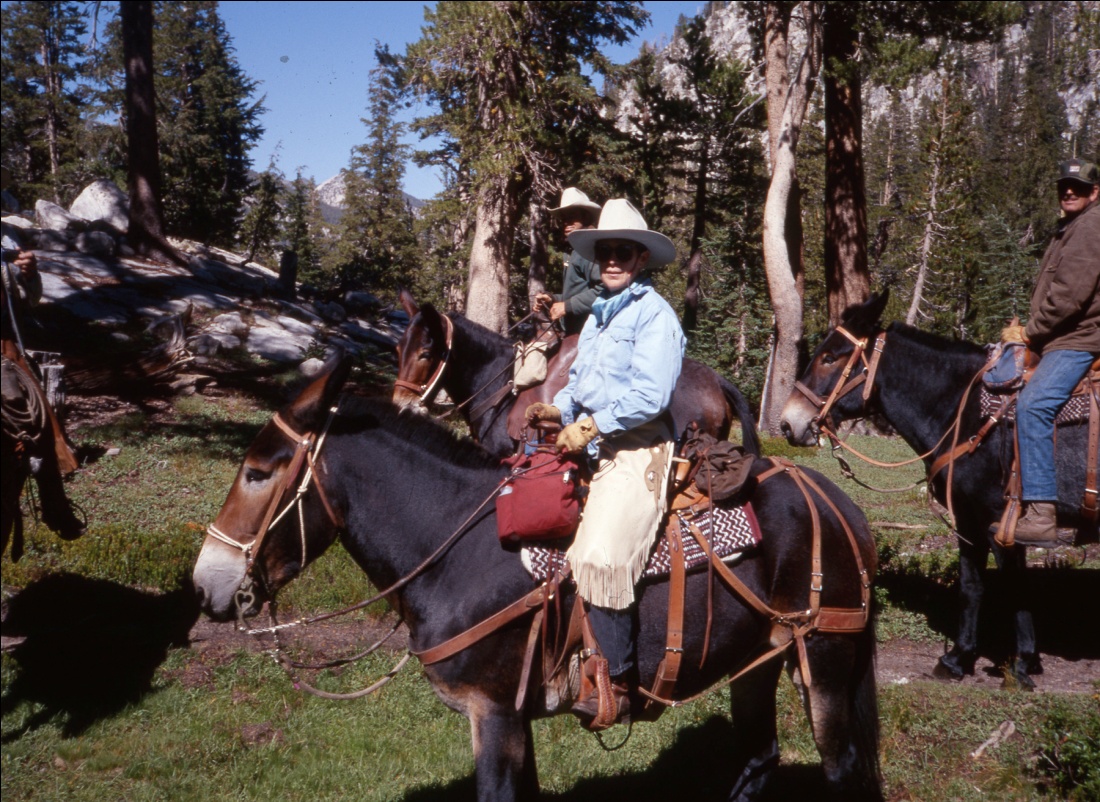 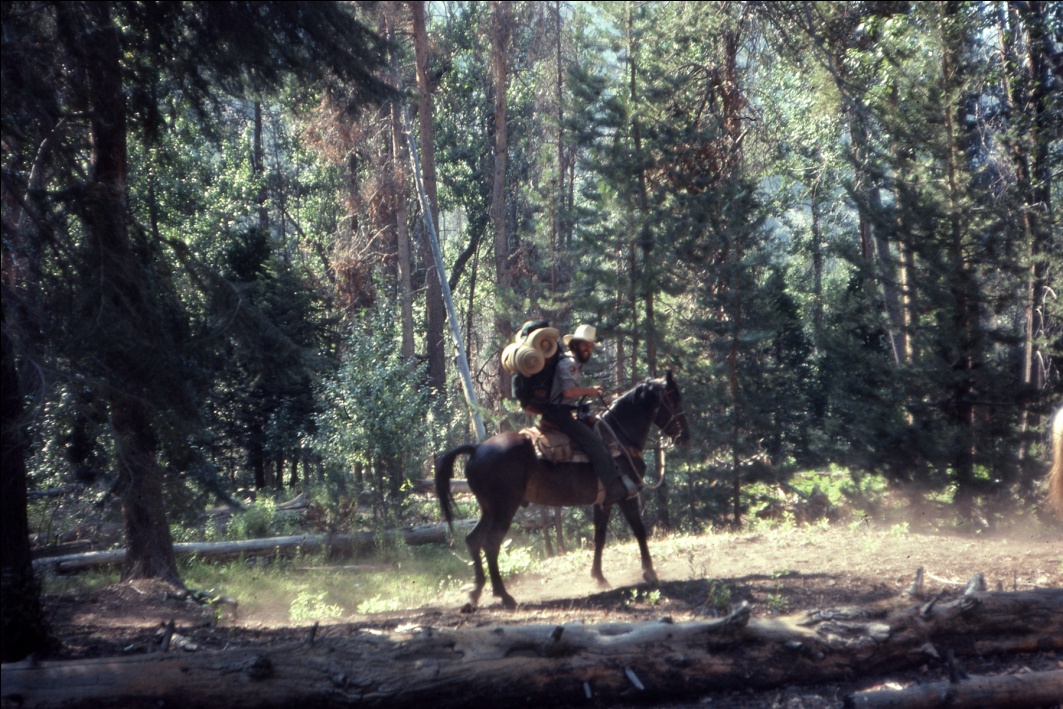 Designed Use
	The managed use that requires the
	most demanding design, construction
	and maintenance parameters.

		There can only be one designed 
		use per trail or trail segment.
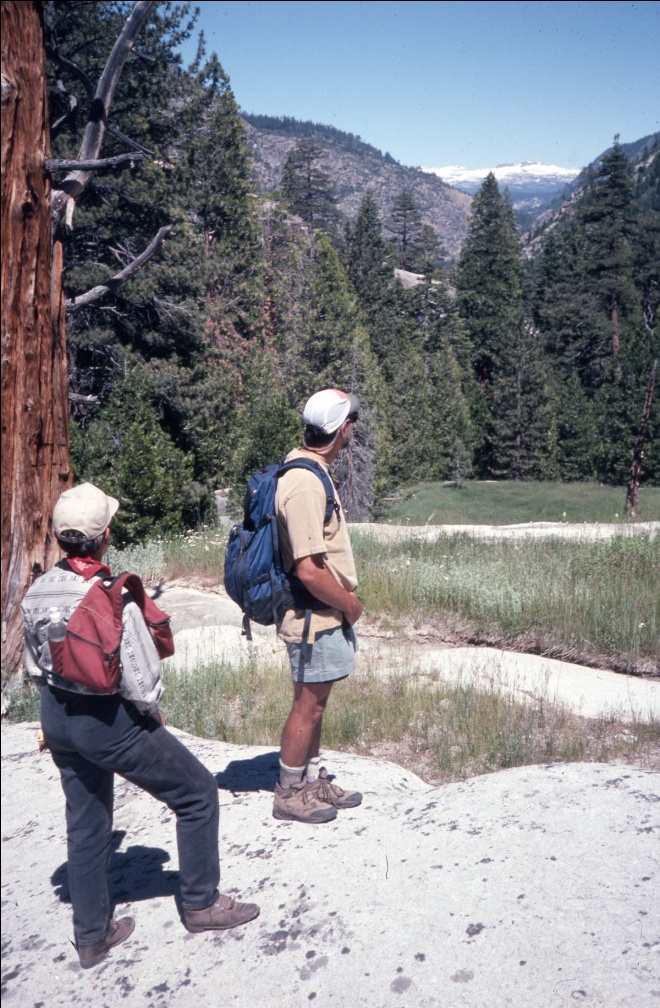 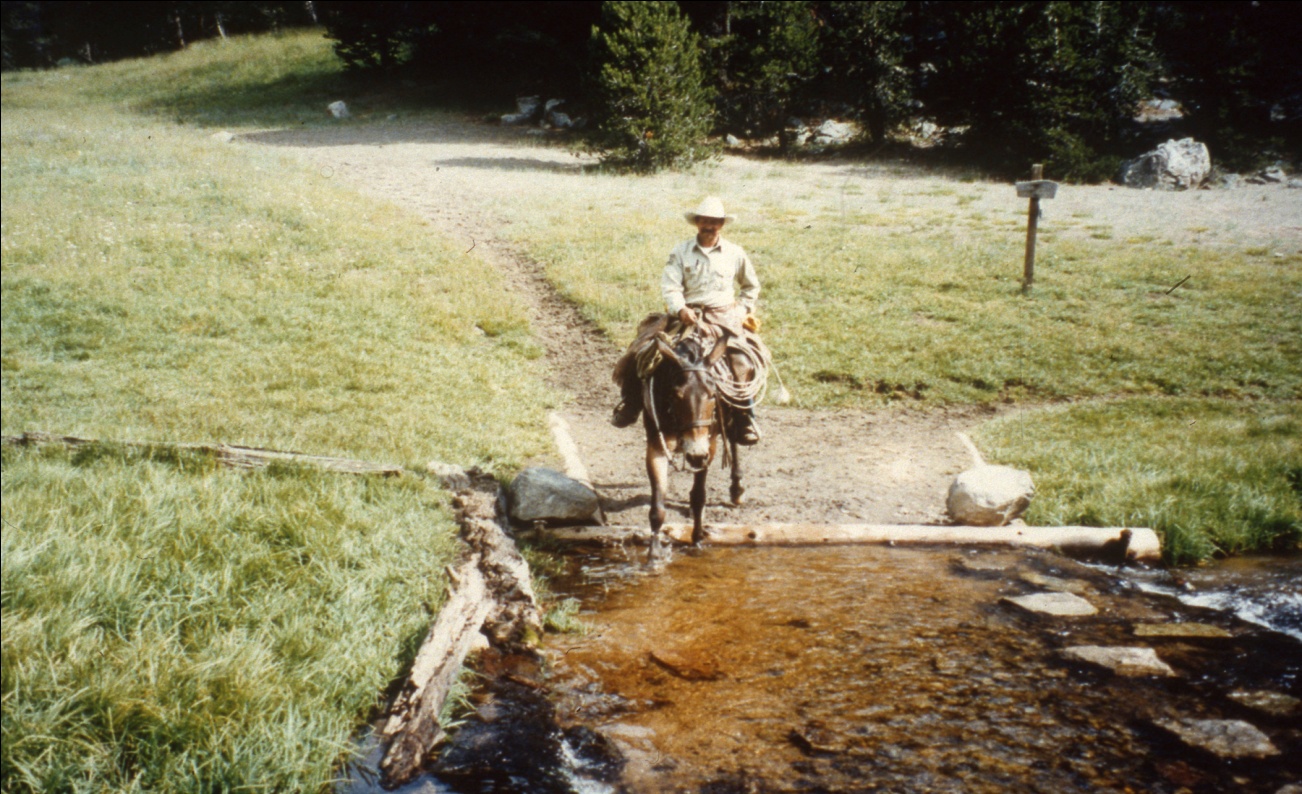 Design Parameter

	The technical guidelines for the survey,
	design, construction, maintenance and 
	assessment of a trail based on its designed 
	use and trail class.
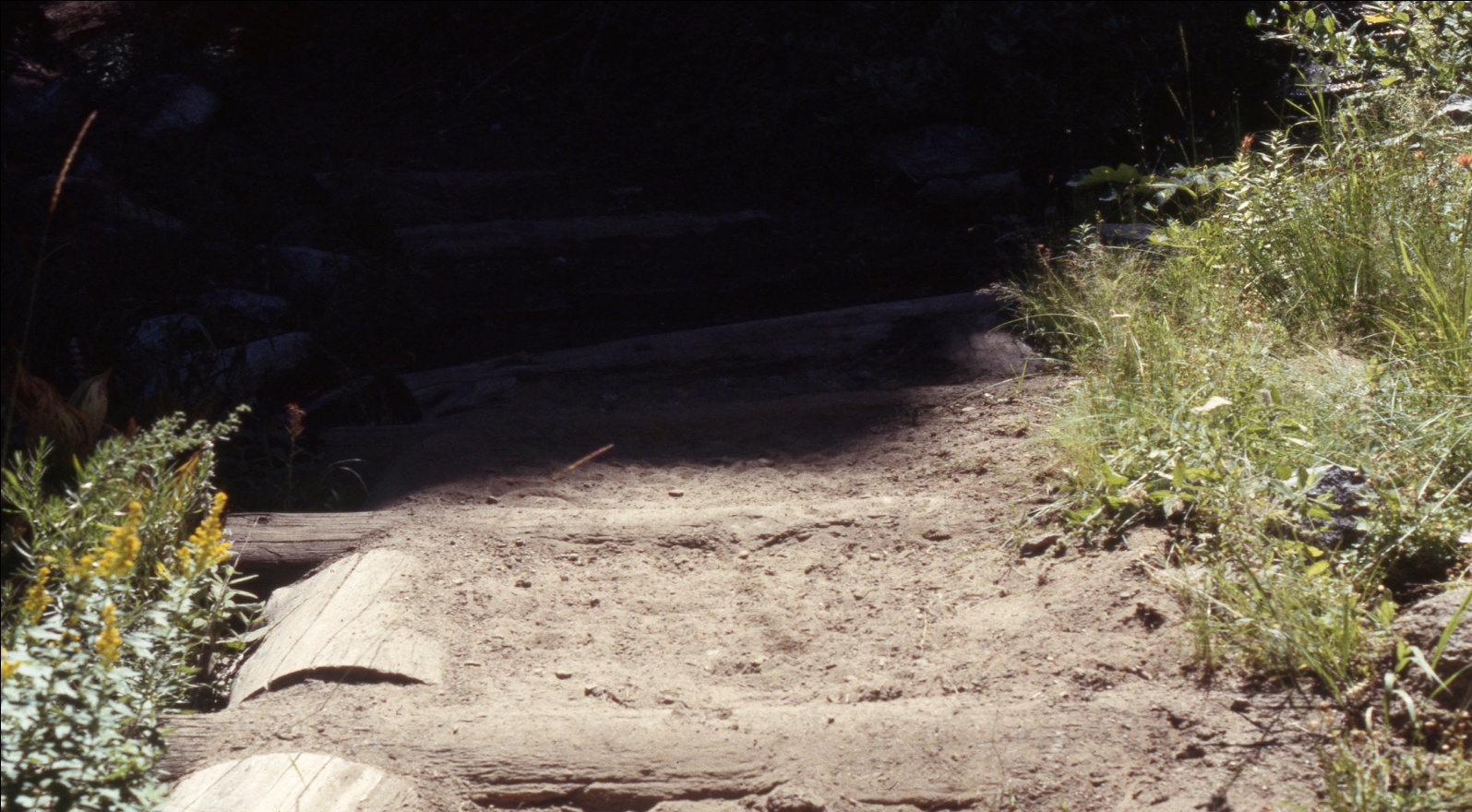 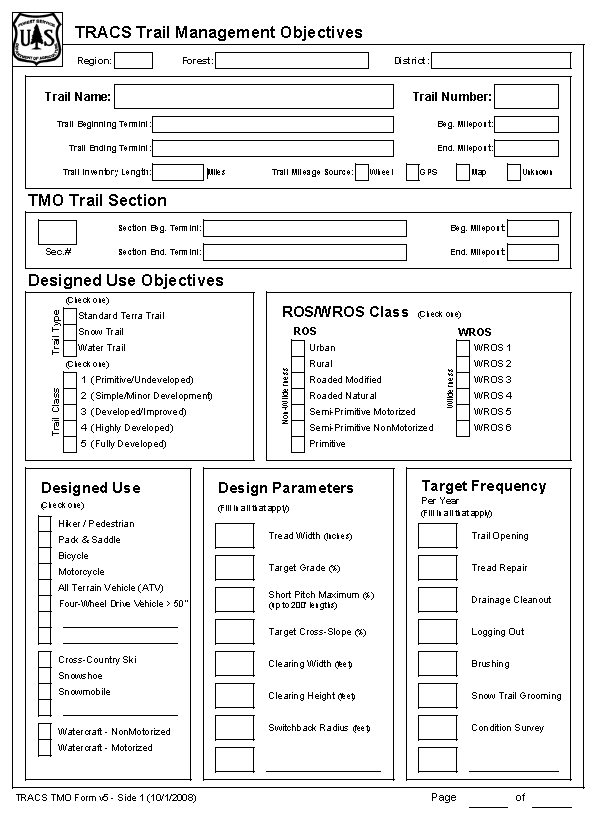 Most important to us

Managed Use
and
Designed use

Will give an indication of whether the trail will accommodate the type and level of use that was historically  accommodated before implementation of the new system.
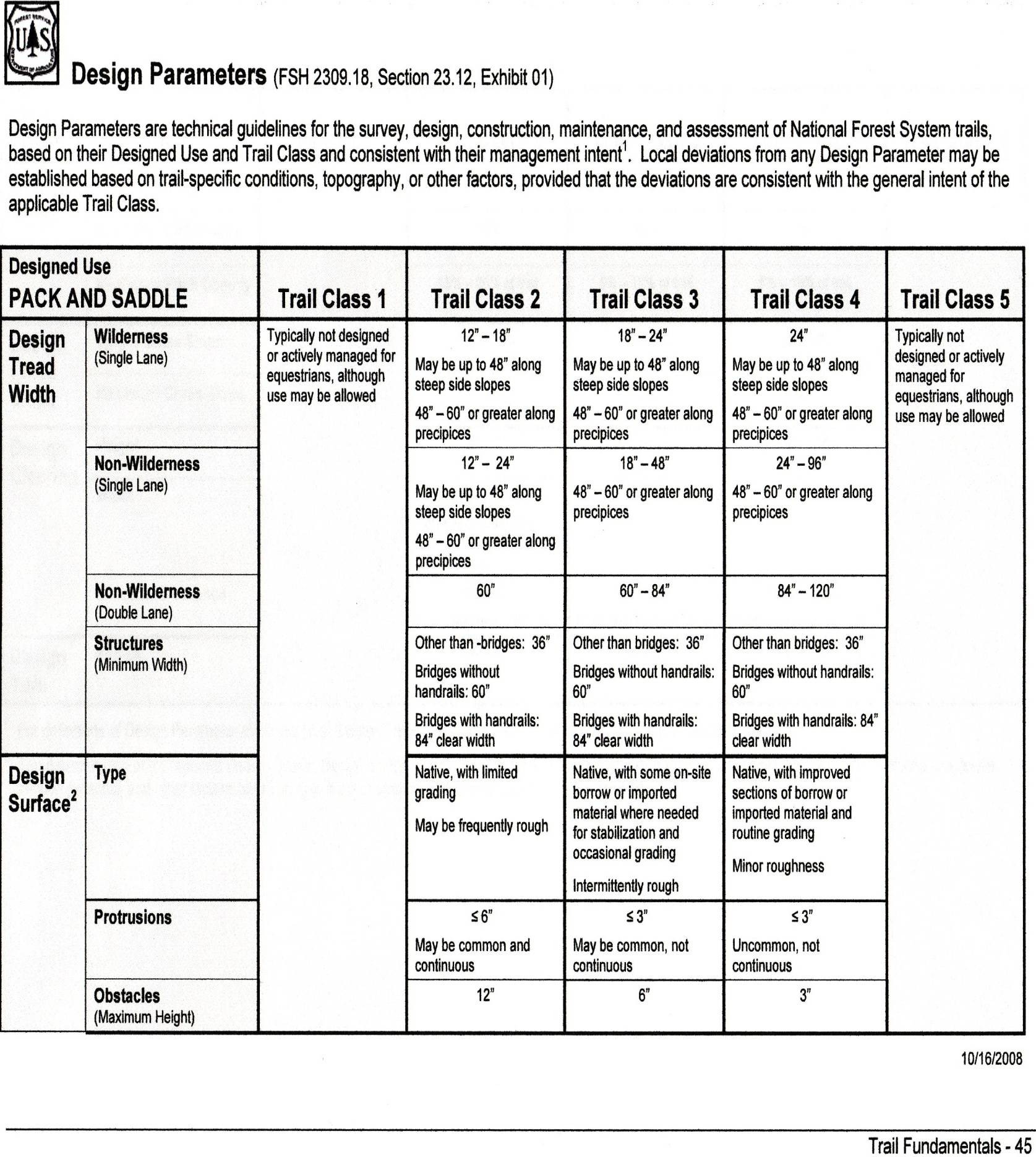 [Speaker Notes: Designed use.  Trail Class. (level of development ) Parameters based on designed use and trail class.]
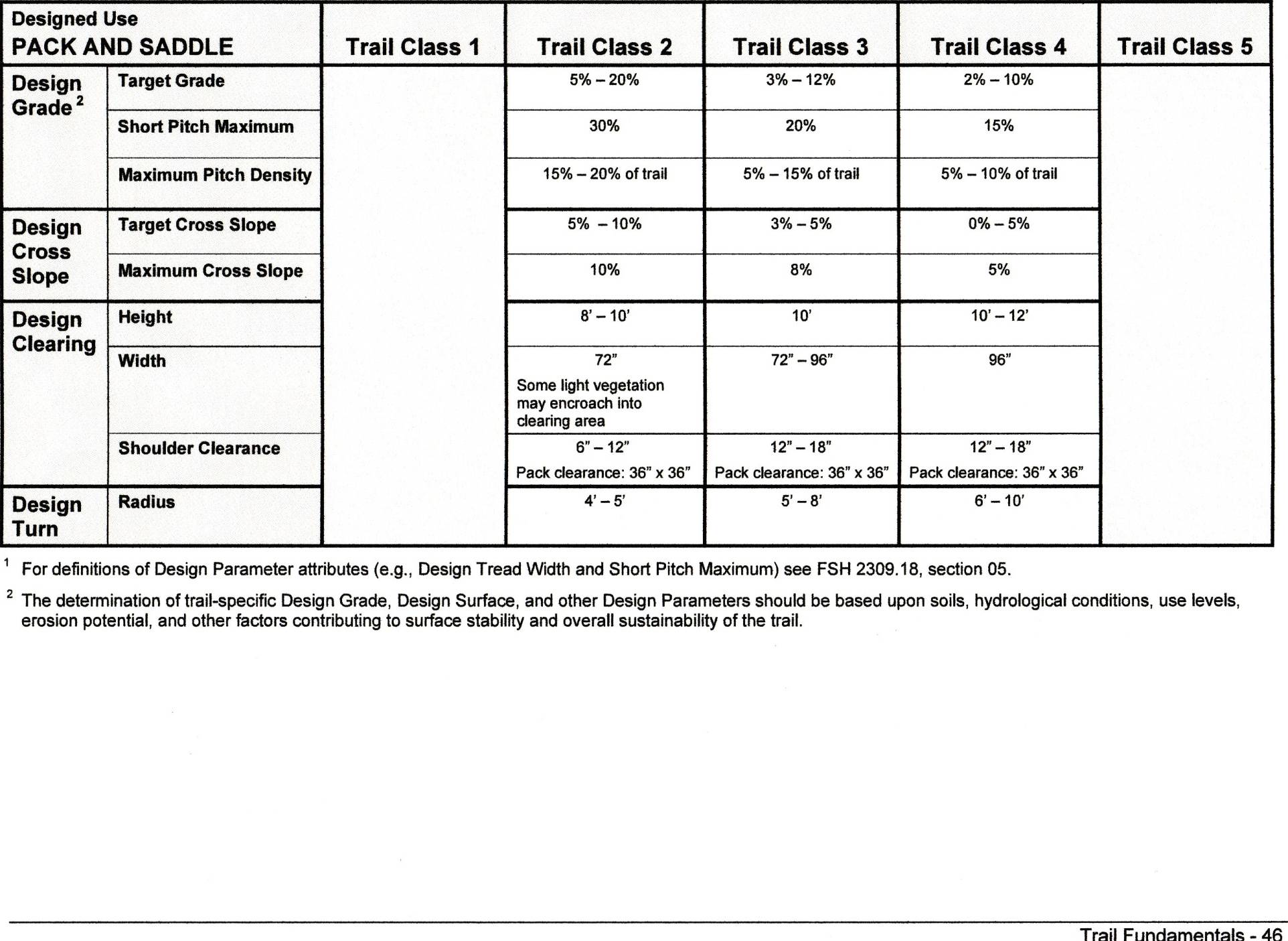 The specific clearing height and width parameters will give an indication
Whether or not the trail is adequate for pack and saddle stock.
If the trail  was historically a Pack and Saddle
Stock Trail but has been changed.

How was it changed
Does the change meet the court standard
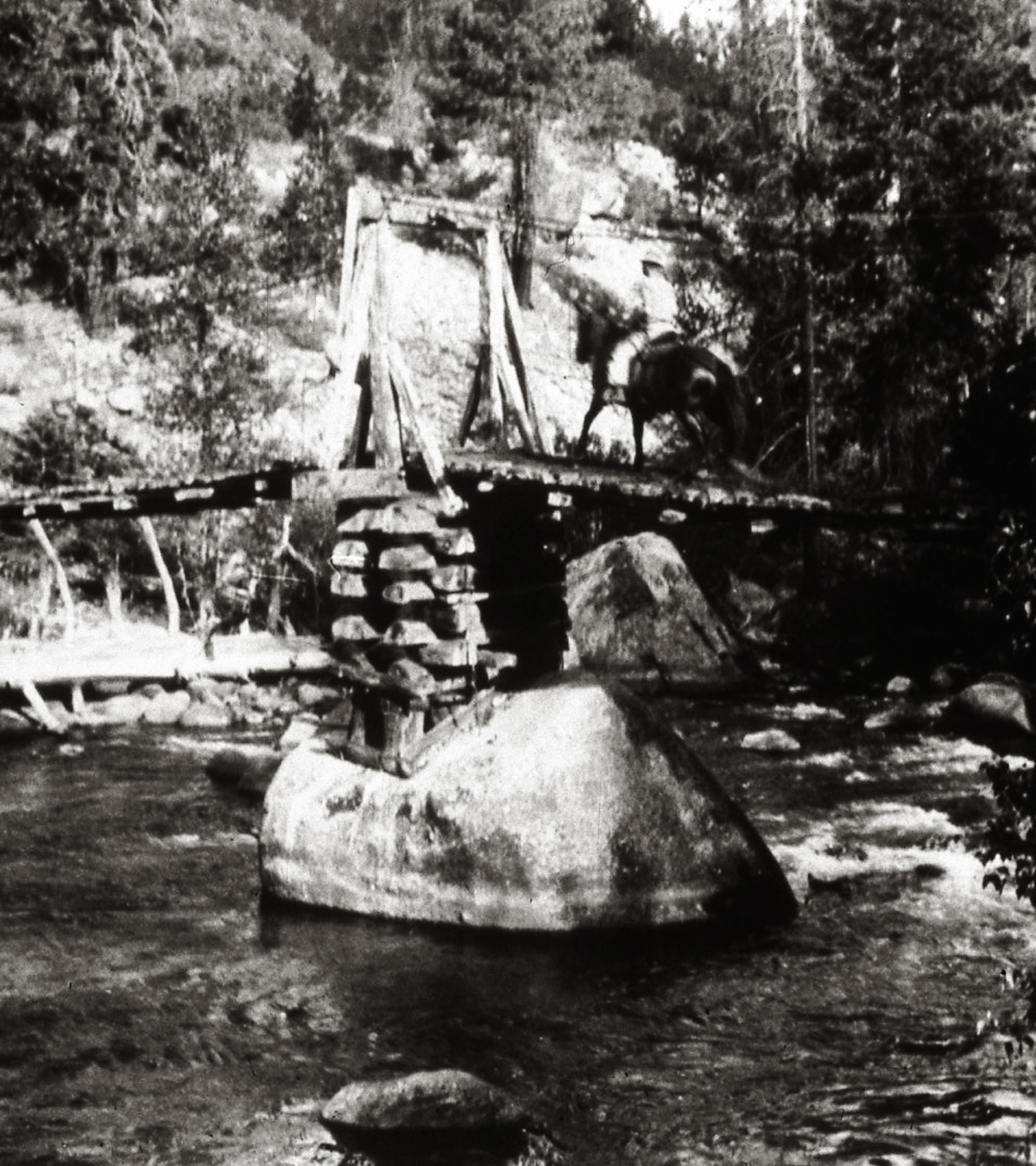 Court Standard
The managed and designed use of a trail are 
established by individual forest staffs…with 
the publics active assistance, and any changes 
require public involvement process and land 
management planning determinations, including
appropriate (NEPA )review.